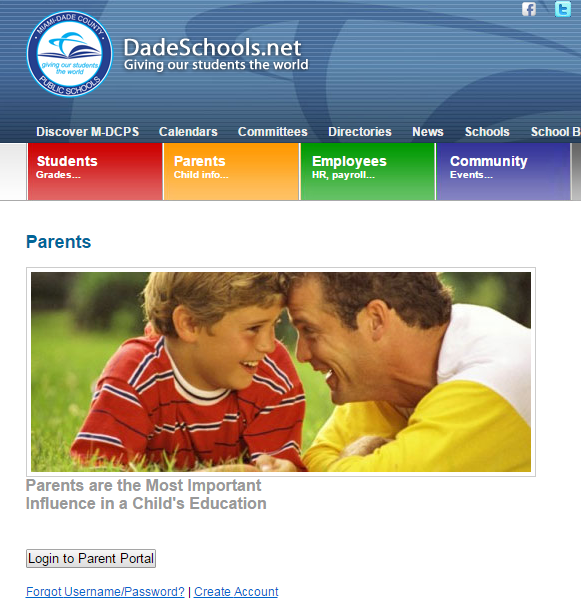 Login to Parental Portal.
If you do not have an account, please select Create Account before proceeding.
CLICK
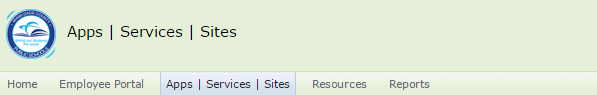 Once logged in, select Apps | Services | Sites tab.
CLICK
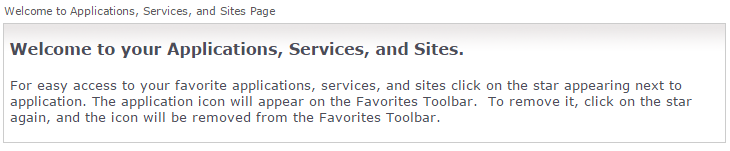 CLICK
Next, select OSP (Online School Payments).
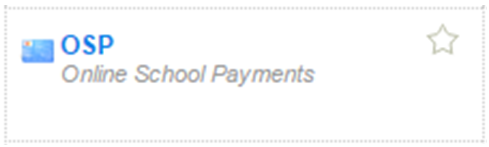 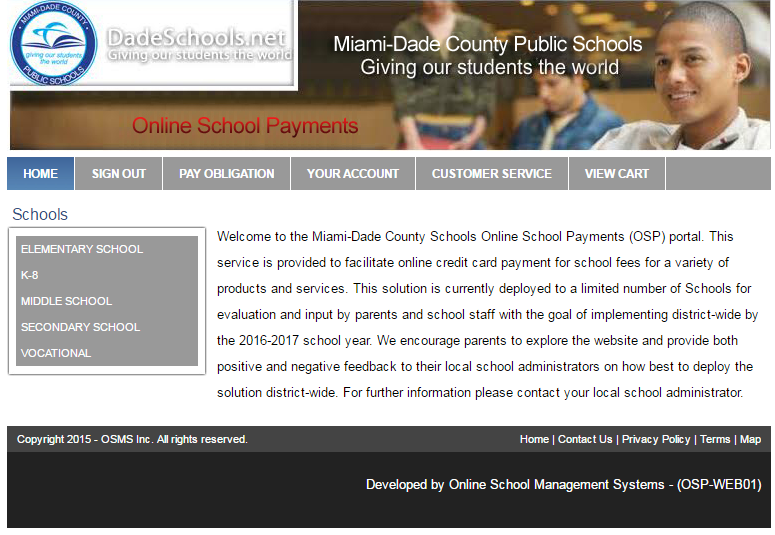 Select Secondary School.
CLICK
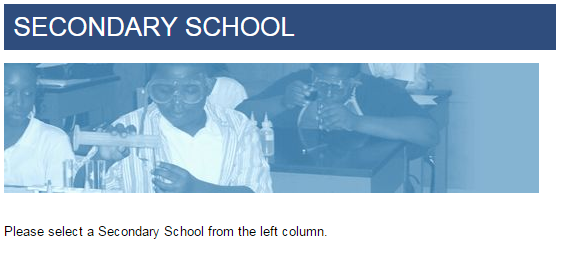 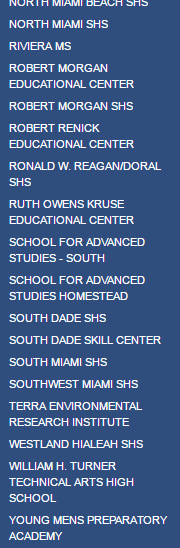 Scroll down until you find our school: TERRA Environmental Research Institute.
CLICK
Select the fee or program you would like to pay for. 
Please make sure you provide your child’s name and ID number. Do not put your name.
Note: In this example, PSAT is the only available option.
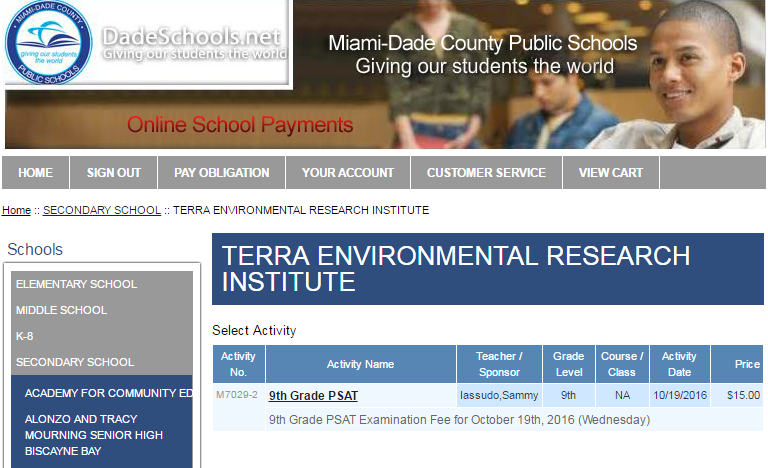 Please make sure you are selecting the correct TEACHER, department, and level.
For example, notice how Ms. Alonso teaches sections of Honors/Gifted and AP/AP Gifted. Please select your child’s class.
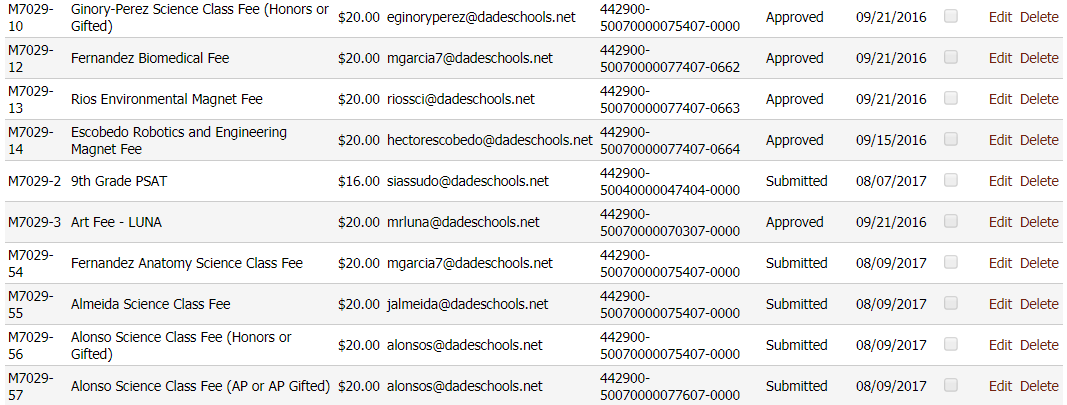